الجمهورية الجزائرية الديمقراطية الشعبيةRépublique Algérienne Démocratique et PopulaireMinistère de l’enseignement Supérieur et de la Recherche scientifiqueUniversité Mohamed Khider BiskraFaculté des Sciences et de la TechnologieDépartement de Génie Electrique
Master 2 Energies renouvelables
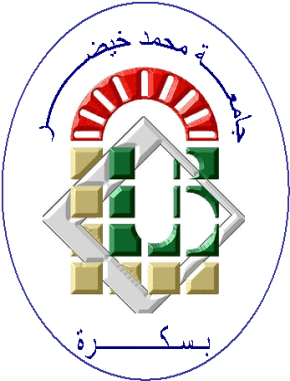 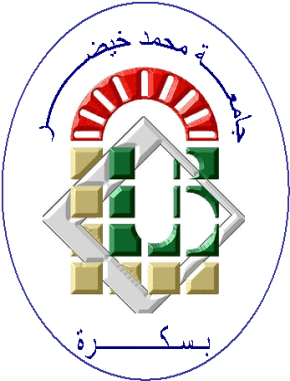 Module Recherche documentaire et conception de mémoire
année 2020-2021
Chapitre II  Sélectionner les sources d'information
II . Sélectionner les sources d'information
II.1 Défintion 
Cette étape consiste de choisir les meilleures sources d'information pour  effectuer la recherche  documentaire. C'est à dire analyser si les documents  correspondent au sujet de ma recherche ou non. Elle se faite comme suite :
chercher tous les documents que j'ai trouvé. 
à l'aide des clés (index, sommaire, lexique, table des matières…), chercher les documents 
   qui vont pouvoir me donner des informations sur le sujet que j'ai choisi. 
ranger  les documents qui ne me sont pas utiles et je garde ceux qui sont le plus pertinents.
II.2 Type de documents
Les types de documents sont entre autres des encyclopédies,  dictionnaires,  répertoires,   monographies, articles de revues ou de  journaux, publications officielles, données statistiques, thèses, actes de conférences, lois, normes,  brevets, etc.
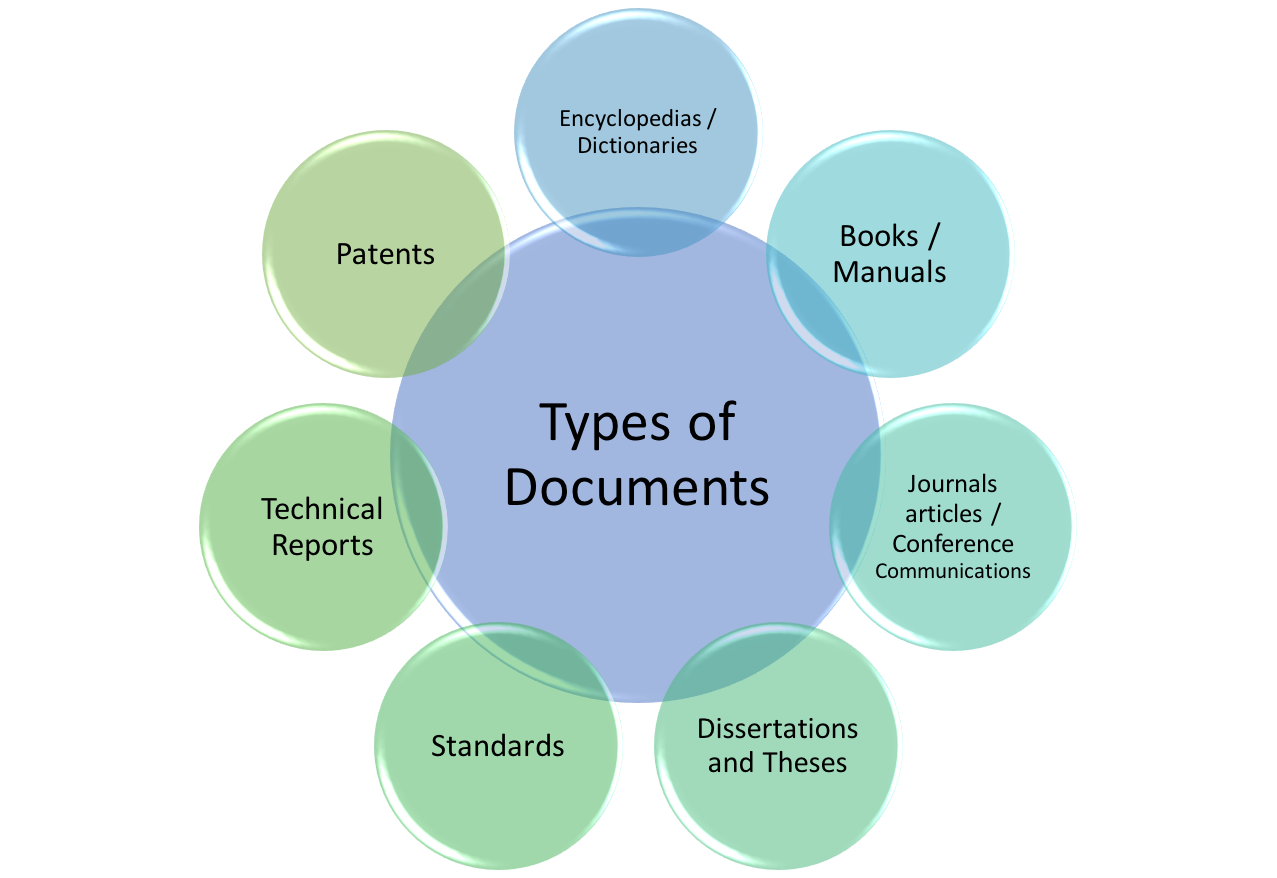 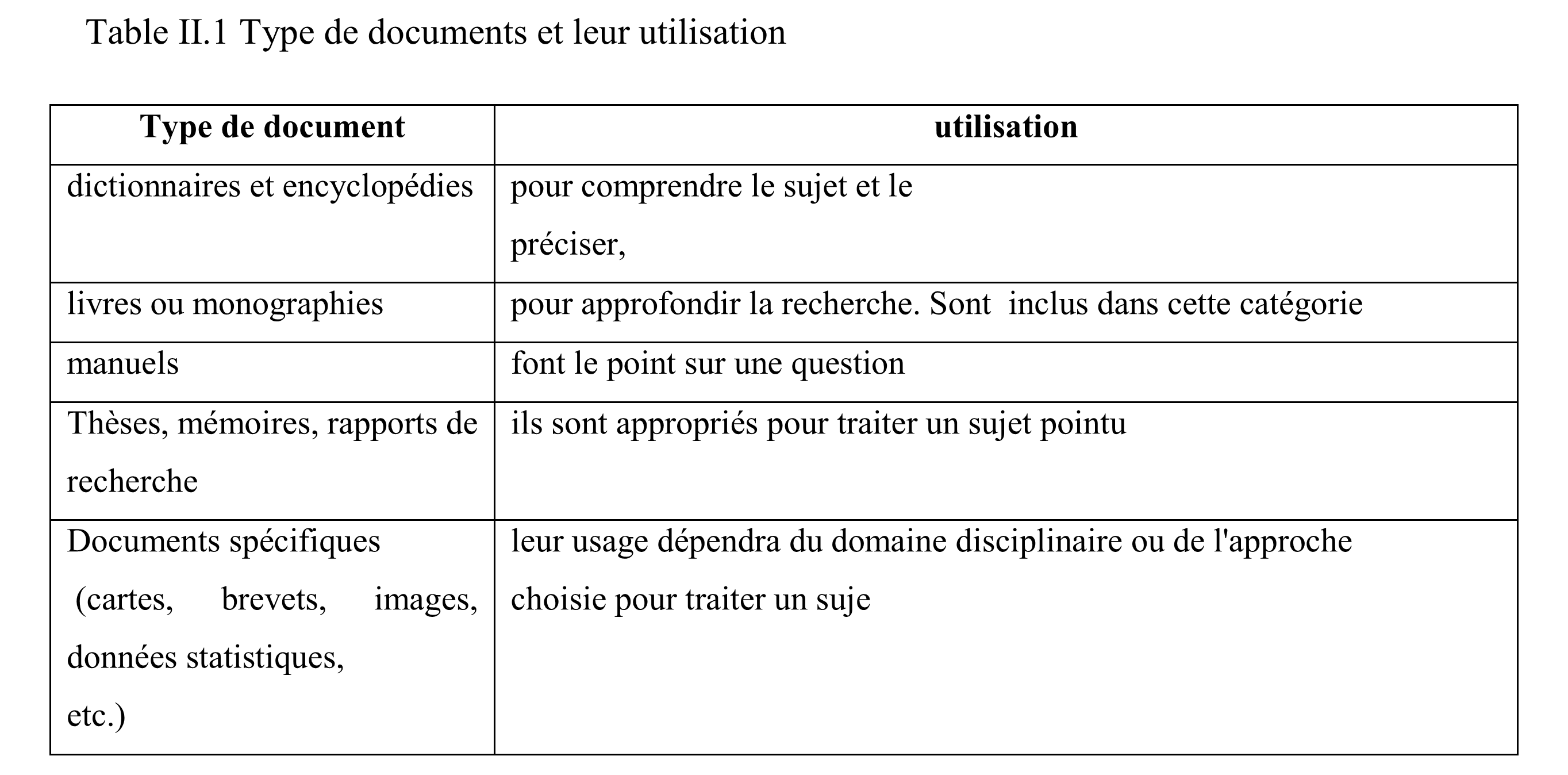 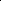 Type de ressources
Il existe différents outils de recherche;  les  trois principaux sont:

Catalogue de bibliothèque

Bases de donnée

Internet
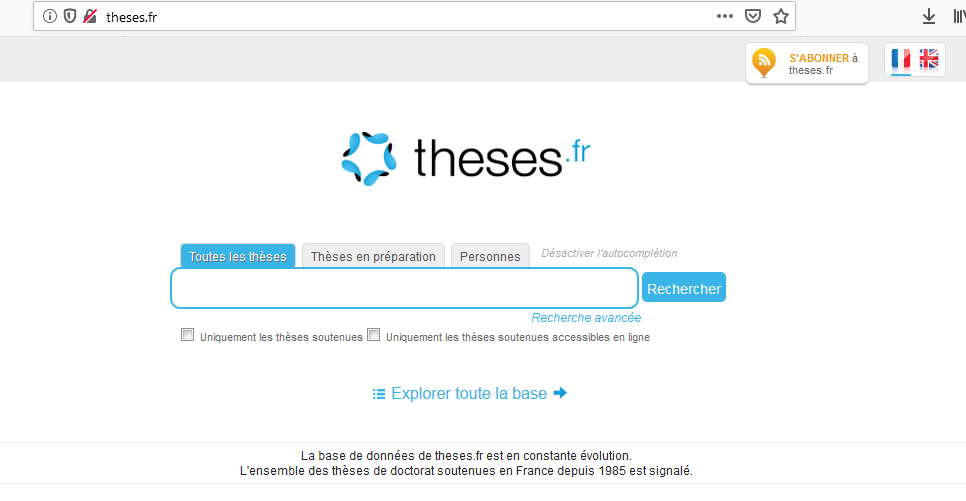 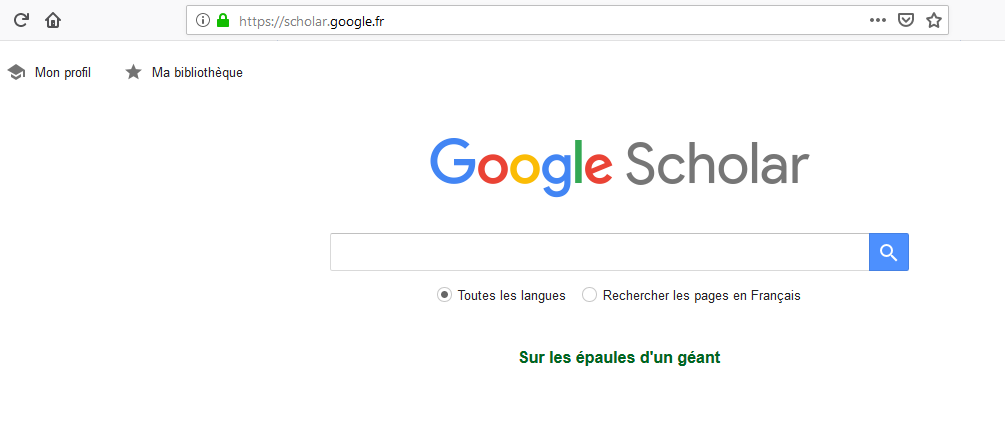 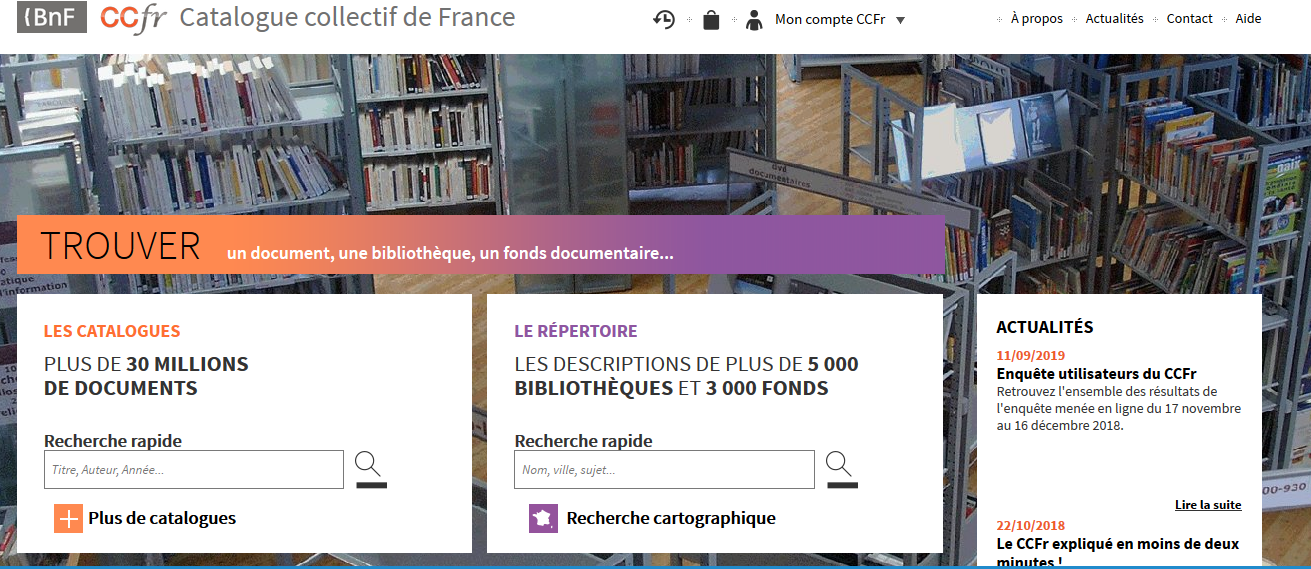 II.3 Evaluer la qualité et la pertinence des sources  l’information
II.3.1 Evaluer la qualité des sources d’information
réponde à un certain nombre de questions qui permettent de choisir l’information utile au travail à réaliser.
Consiste de faire preuve de jugement critique pour en évaluer la qualité, fiabilité d’une source, En utilisant la grille.
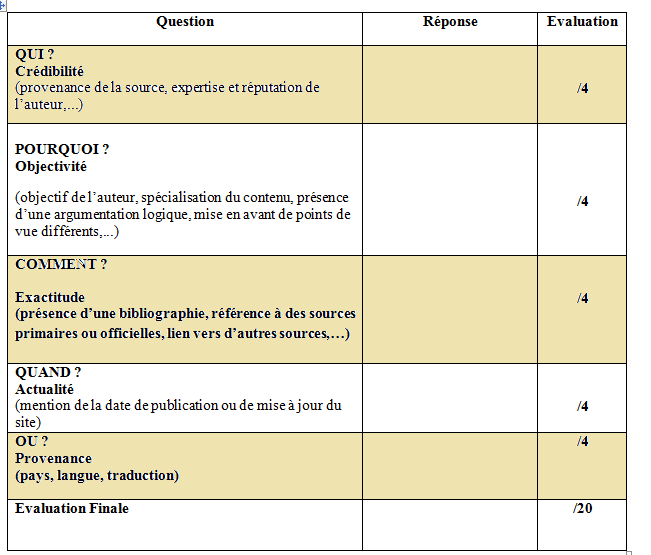 II.3.2 Evaluer la pertinence des sources d’information
Assurer que  le contenu répond au x  besoins initiaux de travail. Pour évaluer la pertinence du document,
 il n'est pas nécessaire de lire tout le document. Une exploration rapide suffit pour se faire une idée du contenu du document.
On sera attentive :
au titre du document ;
au résumé (abstract):;
à la table des matières : elle permet de mieux apprécier le contenu (plan et logique de l'argumentation) et de bien repérer les chapitres qui peuvent être pertinents ;
aux tableaux, graphiques, etc.:
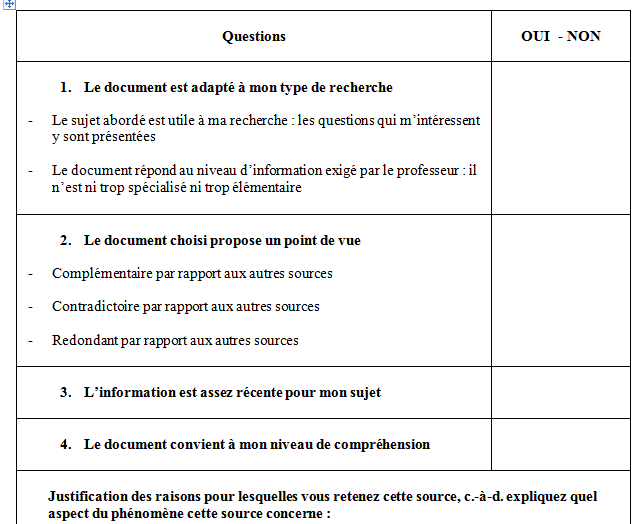 Exercice
Quelle est la différence entre document et ressource?
Comment sélectionner les sources d’informations qui me seront utiles ?

Quels sont les documents préférables pour un projets de fin d’étude?